Figure 4. Distribution of peak frequencies in F0-response functions in F0-sensitive cells. Note that single- (A) ...
Cereb Cortex, Volume 15, Issue 9, September 2005, Pages 1371–1383, https://doi.org/10.1093/cercor/bhi019
The content of this slide may be subject to copyright: please see the slide notes for details.
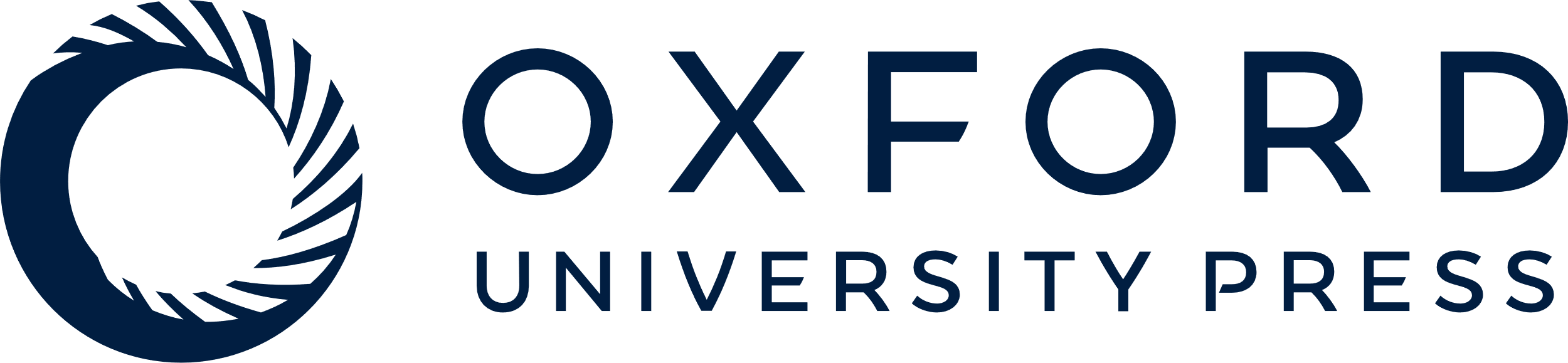 [Speaker Notes: Figure 4. Distribution of peak frequencies in F0-response functions in F0-sensitive cells. Note that single- (A) double- (B) and multi-F0-tuning cells (C) tend to have peak F0s around cell BF (normalized F0 = 1) and/or one octave below (0.5).


Unless provided in the caption above, the following copyright applies to the content of this slide: © Oxford University Press 2005; all rights reserved]